Effective Remote DSA Support
Topics
Challenges of Remote Support

Work environment

Effective Remote Support 1 & 2

Student wellbeing concerns

Choice of Platform and Security
Challenges of Remote Support
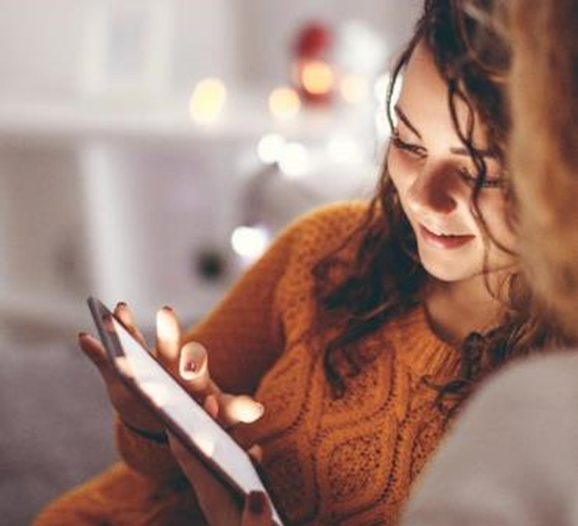 Lack of face-to-face interpersonal cues
Body language
Humour
Privacy and confidentiality concerns
Family, housemates, friends
Platform security
‘Anytime’ support
Technology challenges
New tech and IT competency
Internet and tech reliability
Isolation
Access to learning resources
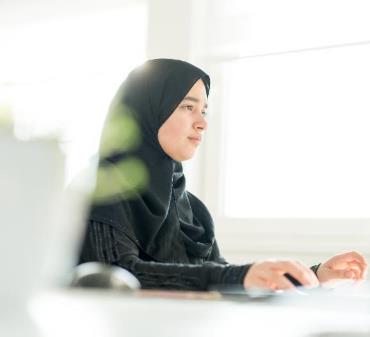 Applies to both the student and the support consultant
A separate study area – in the home or the student room
Ergonomic considerations: 
Screen height and glare
Comfortable seating
Display screen assessment – HSE
Camera angle and range
Head and shoulders or ‘room view’?
Work Environment
Minimise distractions
Noise-cancelling headset and mic
Turn off social media or block
Cold Turkey
Work Mode ( G Chrome)
Forest
Shutdown email
Turn off mobile phone
Remote Support – The Benefits
You can be in the comfort of your own environment
The systems allow sharing and editing of work/plans live
Sessions can be more convenient, flexible and at any time
Shorter ‘check-in’ sessions can be available / preferred.
The best option available with Covid-19 restrictions!
Effective remote support (1)
Encourage the sense of a professional support session:
Avoid eating
Avoid pyjamas!
Take a screen break ahead of session.
Introductory chat to settle nerves
Set out a plan for the session
Check for fatigue (verbal and non-verbal)
Effective Online Learning and Support
Be positive
Encourage participation through conversation and requesting questions
Encourage taking notes
Encourage use of assistive technology
Recap and agree actions between sessions
Effective remote support (2)
New Students
Introductory session – student agreement – support planning
Benefits of support
Student agreement
Support planning (ISP)
Book next session
Attention to Safety and Wellbeing of Students
Allow space for expression of feelings in session
Observation
Engagement with session and changes in student behaviour 
Academic progress?
Student Wellbeing
Concerns for Safety?
Signpost to appropriate service
Check Amano resources
Check Uni or College student support services
Discuss with Amano
Platform / Security / Privacy
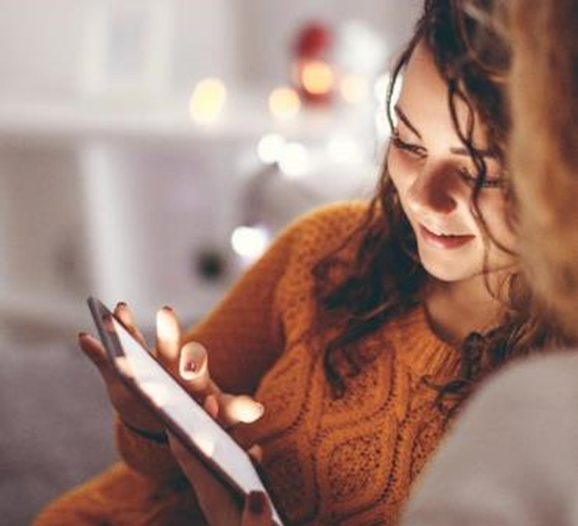 Choice of platforms – Many!
Flexibility 
What platform is the student’s Uni using?
Make use of platform features:
Screen sharing
Recording
Chat
Breakout rooms
Use security features – password / email register.
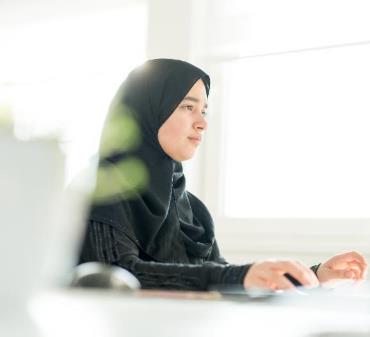 Resources

Thank you to the Amano Student Support Consultants who contributed to this slide set and the accompanying guidelines.

https://studentspace.org.uk/wellbeing/feel-more-confident-about-learning-online 
https://www.khanacademy.org/khan-for-educators/resources/teacher-essentials/implementation/a/7-tips-for-effective-remote-learning-with-khan-academy